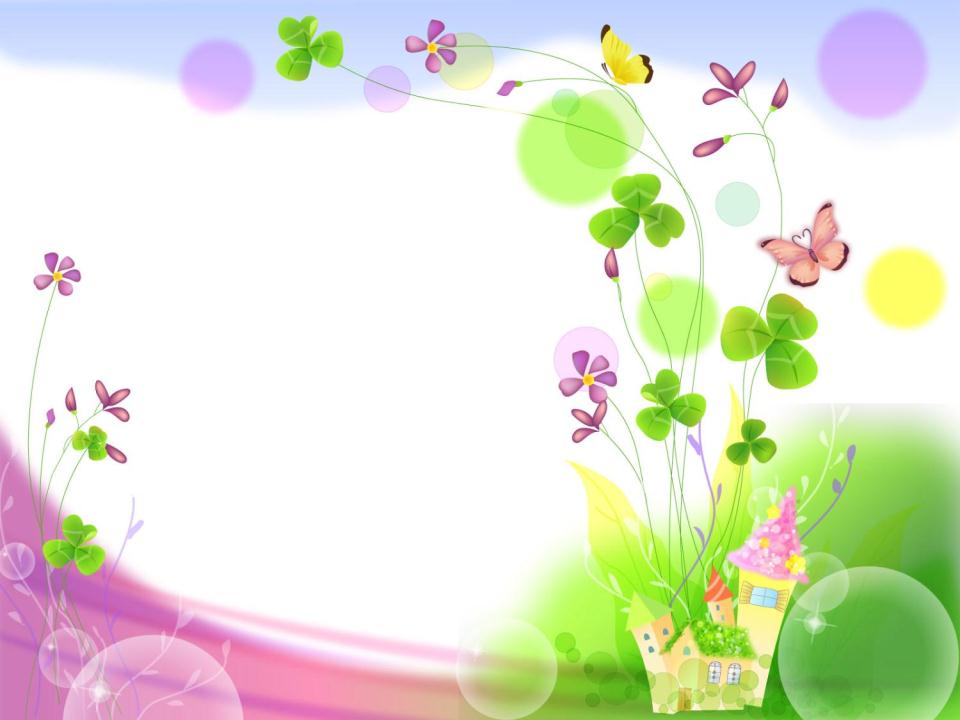 Возрастные  особенностидетей  2 – 3 лет
Презентация к родительскому 
собранию в группе раннего развития
                                       
                                                           Болотова Н.П.
Задумывались ли вы о том, что часто за повседневными заботами мы не замечаем, как меняются наши дети? Мы всегда рядом с ними, и немудрено, что иногда мы не успеваем за временем и воспринимаем их так, будто он все еще тот малыш, каким был полгода назад. Продолжаем общаться с ним, как с младенцем, делать за него то, с чем он уже вполне может справиться самостоятельно.Но бывает и так, что мы опережаем события и нам кажется, что ребенок уже достаточно взрослый, чтобы подолгу заниматься, быть усидчивым, ответственным, исполнительным, хотя на самом деле он еще совсем не готов к этому.Несомненно, все дети разные, и каждый ребенок растет по-своему. Но, тем не менее, существуют общие закономерности развития. Чему же должен научиться ребенок к трем годам?
Основы гигиенической культуры:- с небольшой помощью взрослого мыть руки, соблюдая последовательность;- радоваться чистой красивой одежде, аккуратной прическе. Испытывать чувство     брезгливости от загрязненной одежды, рук;- пользоваться носовым платком, класть его в карман;- выражать стремление есть самостоятельно, отказываться от предложения «кормить с ложечки»;- держать правильно ложечку, пользоваться салфеткой;- с удовольствием наблюдать как мама моет посуду, делать попытки намыть чашечку, тарелочку;- иметь свою «любимую» тарелку, чашку;- со взрослыми складывать игрушки на место, вешать одежду. Наблюдать и принимать участие в стирке и глажении белья;- снимать и надевать одежду, расстегивать большие пуговицы спереди.
Основы гигиенической культуры
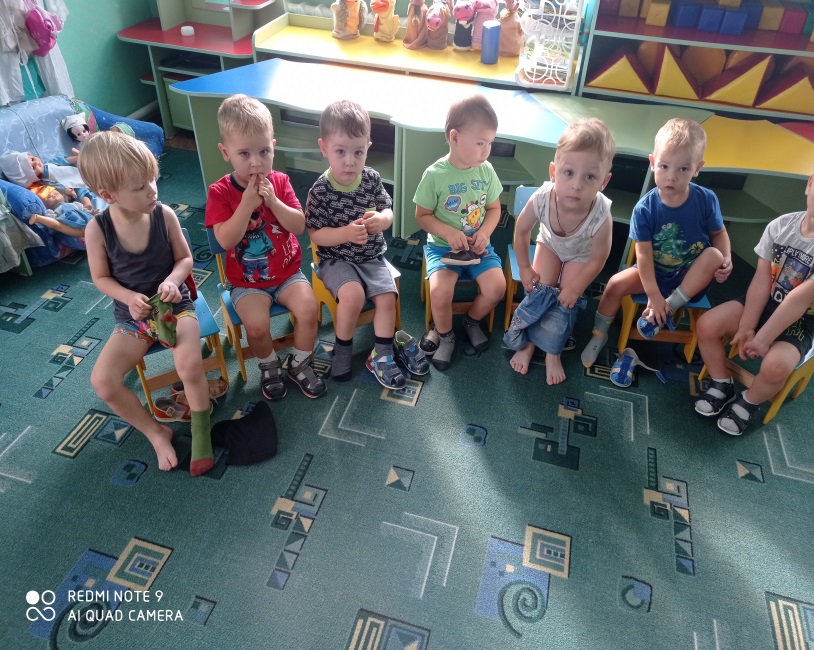 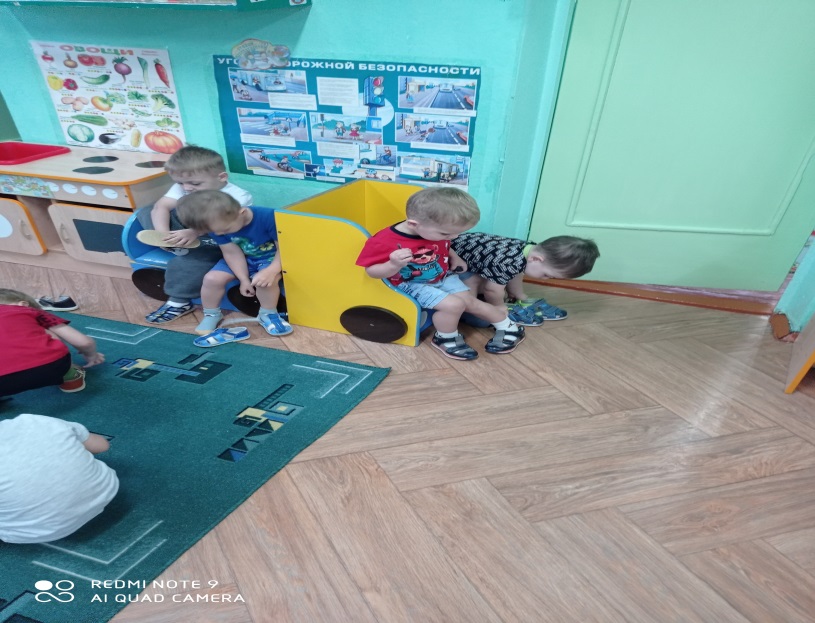 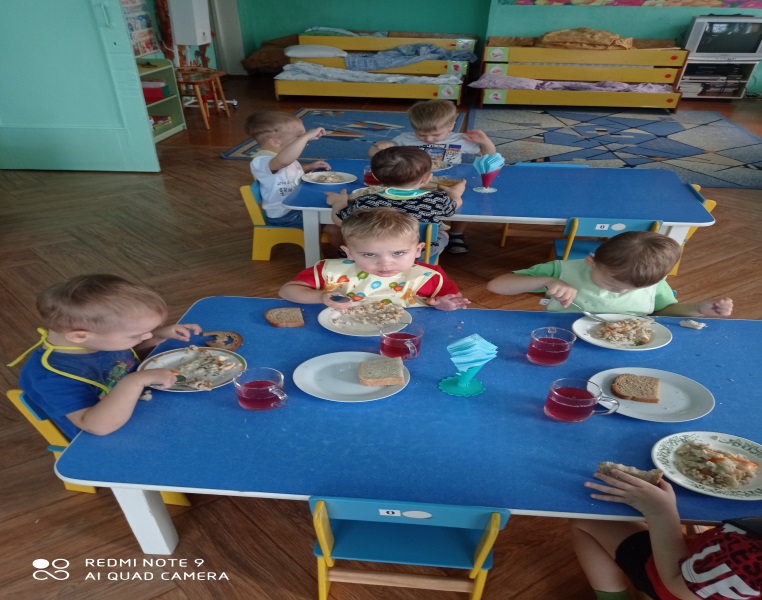 Отношение к самому себе:- знать свое имя; - узнавать свой дом, детский сад, группу;- знать членов своей семьи;- отмечать свои вещи и игрушки от чужих;- называть свое имя в разных вариантах;- говорить о себе в первом лице: «Я»;- выражать свои потребности: «Я хочу спать», «Я хочу играть» ( а не «Оля хочет спать»)
Речевое  развитие:- знать название предметов ближайшего окружения;- знать название действий предметов;- некоторые особенности предметов: крупные части, размеры, цвет (4 цвета), некоторые другие особенности (теплый, чистый) и т.д.;- названия собственных действий (убрал игрушки, надел колготки, рисую, читаю и т.д.);- имена людей из близкого окружения (родственников, воспитателей, няни).
Математика  (первые шаги в математику):- знает цвета (4 основные цвета: красный, зеленый, желтый, синий);- размеры предметов: большой – маленький, длинный – короткий;- форма предметов: как мячик, как кирпичик;- выделять и выбирать предмет с заданными свойствами («принести большой красный кубик»);- понимать отношения: много – мало                                         длиннее – короче;                                         больше – меньше                                         «Утки большие, а утята маленькие»                                         «Мишек мало, а зайчиков много».
Ребенок  и  книга:- внимательно слушает рассказывание и чтение взрослого, запоминает и узнает знакомое произведение при повторном слушании, узнает героев сказки, запоминает строки стихов, тексты произведений малых форм (потешки, прибаутки и т.д.);- передает словом, действием, жестом содержание произведений: потешек, песенок;- умеет подхватывать строки и слова знакомых стихов, читает наизусть некоторые из них.
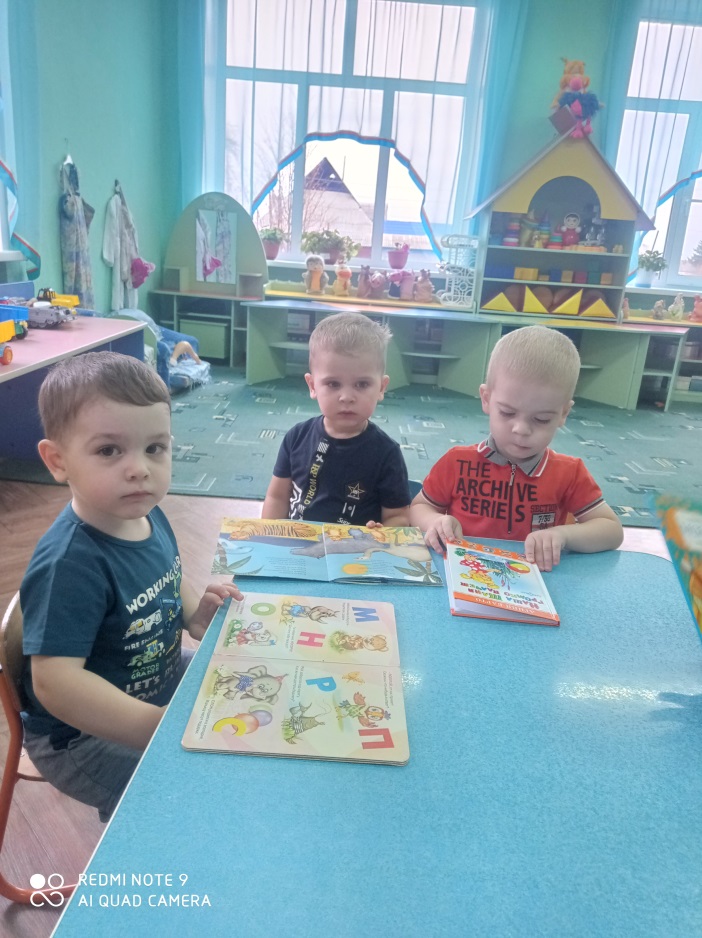 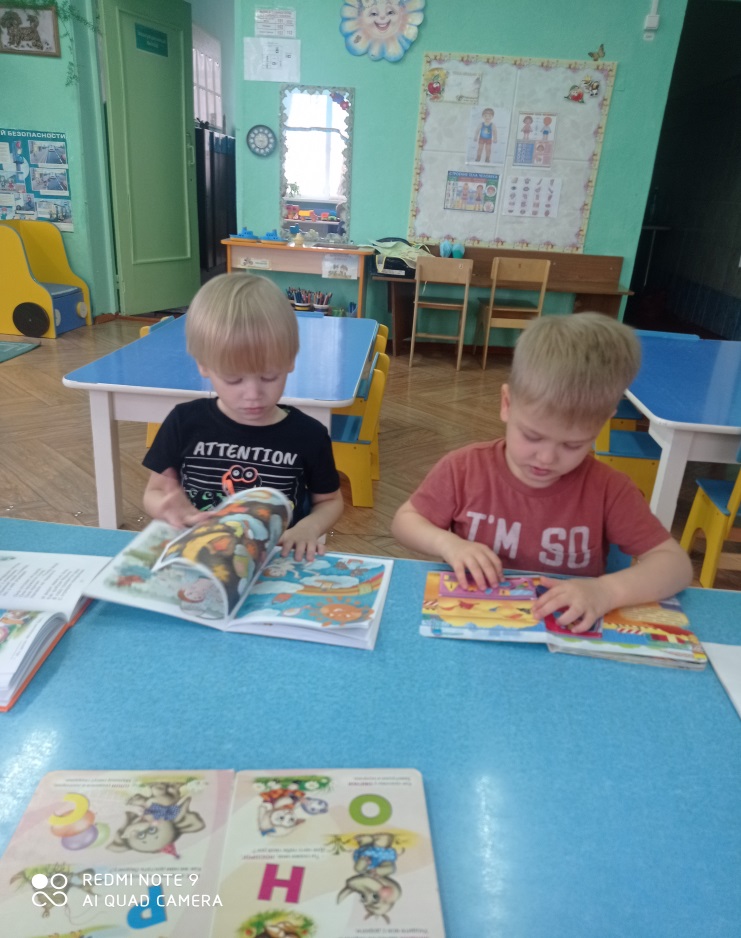 Дети любят и могут уже самостоятельно рассматривать картинки, книжки с картинками. И это полезное для них занятие: оно расширяет кругозор детей, развивает память, сосредотачивает внимание (узнают в изображении то, что когда-то видели, что когда-то было, рассуждают, оценивают поступки: «Нехорошая собачка, она изорвала у девочки куколку», «Это зайчик, он в лесу живет».Из первых книжек самые маленькие узнают о правилах вежливости и основах  здоровья, о самых простых правилах жизни. Потешки вызывают радостные эмоции, помогают координировать движения, учат преодолевать страх. («Водичка, водичка, умой Кате личико…», «Расти, коса, до пояса…» и др.). Потешки сопровождаются движениями рук, тем самым, стимулируют активность ребенка.Детям 2 – 3 лет более понятны и близки сказки о животных и содействии людей и животных. Часто дети идентифицируют себя с животными, копируют их манеру поведения. Поэтому необходимо детям рассказывать и совместно проигрывать сказки («Колобок», «Теремок», «Лиса и волк», «Волк и семеро козлят» и др.).Очень важно и читать детям книги. Семейное чтение – это залог благополучия, способ общения между родителями и детьми, метод воспитания. Дети, которым часто читают, чувствуют близость, защищенность, безопасность. Таким детям гораздо комфортнее жить, нежели тем, кто лишен радости чтения.
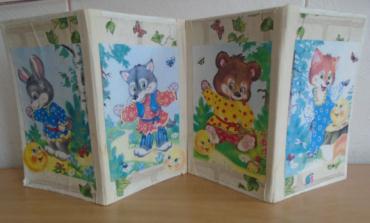 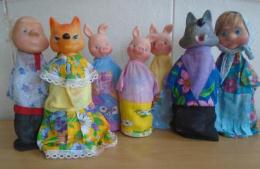 В  играх:- пользуется предметами заместителями;- охотно играет с детьми и взрослыми;- изображает в игре зверей и птиц.
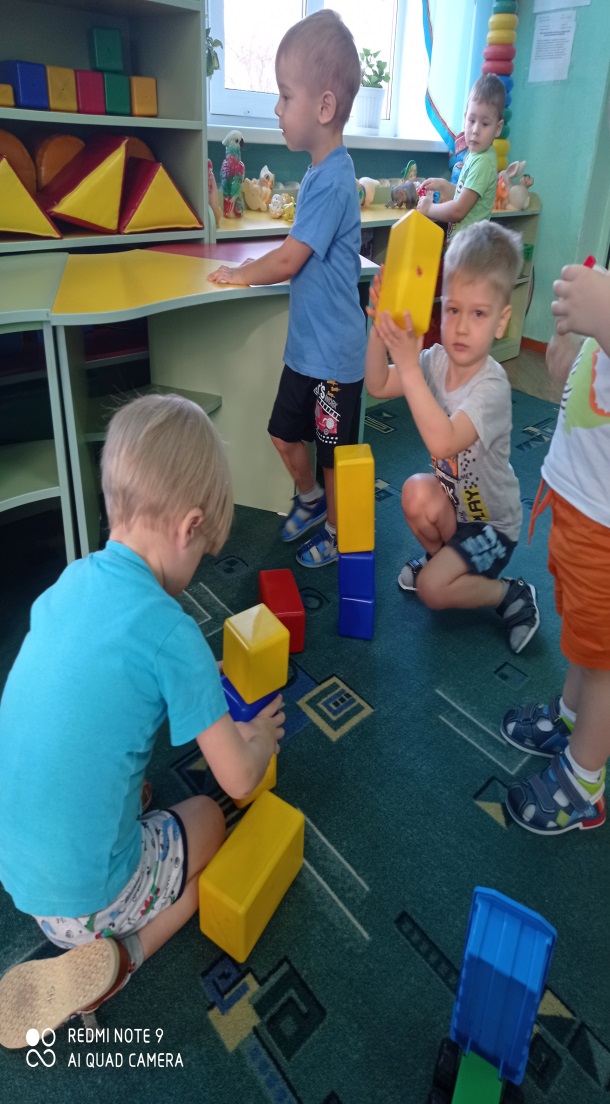 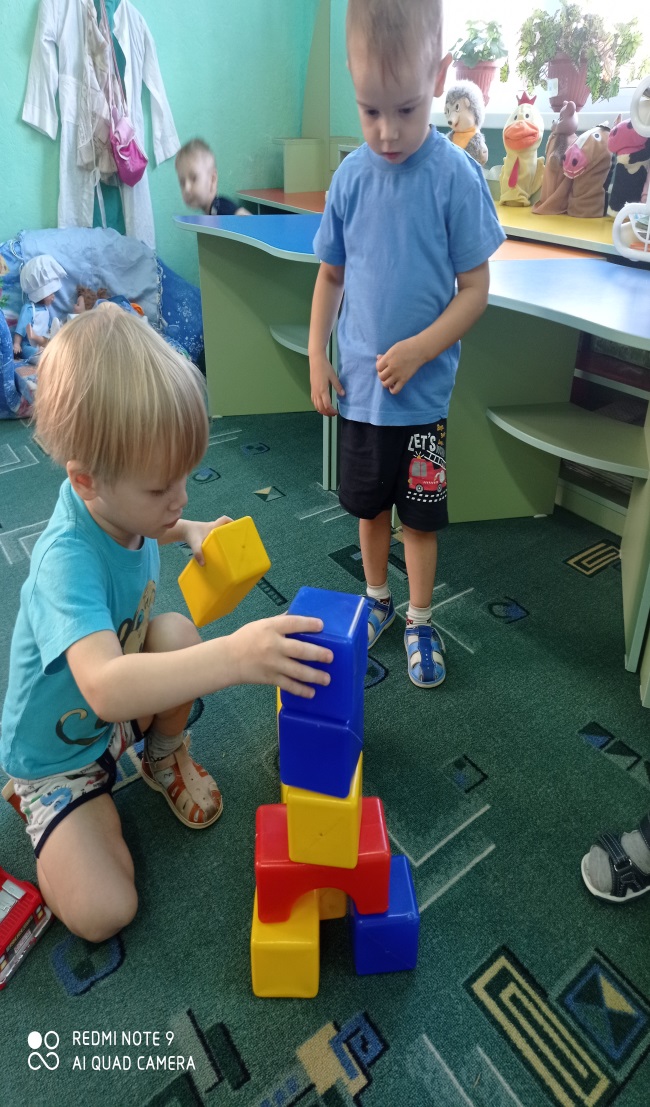 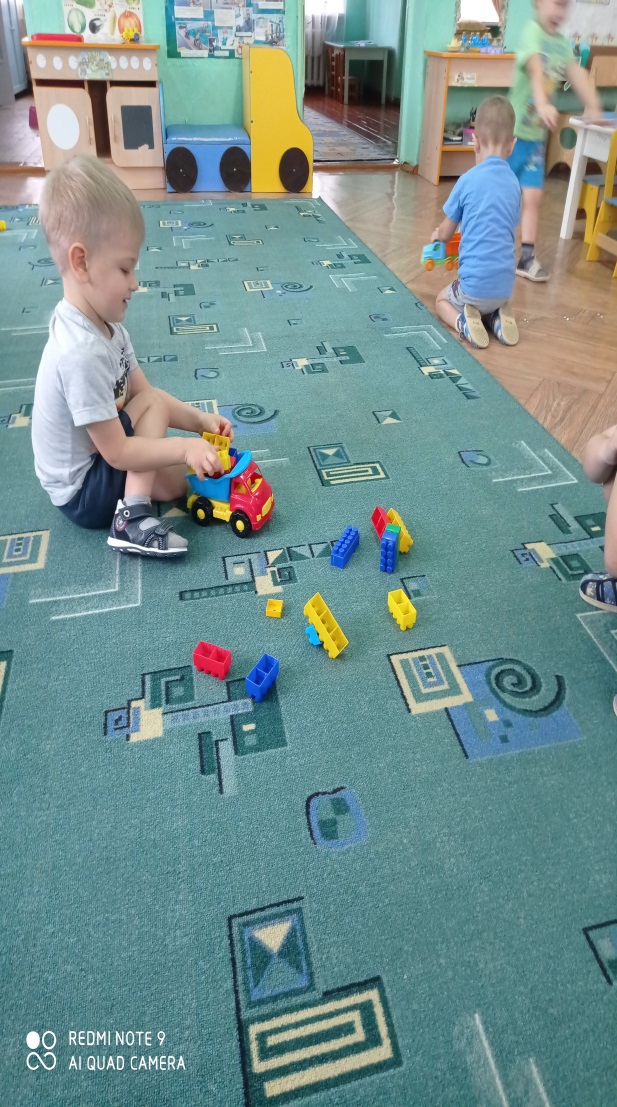 К подбору игрушек надо отнестись очень серьезно.В первую очередь необходимы игрушки, при помощи которых он может воспроизводить виденные им действия – кукла с различными предметами для игры с ней (посуда, мебель и т.д.), игрушечные животные и птицы.Детям в этом возрасте полезно разнообразно двигаться. Поэтому в их распоряжении должны быть такие игрушки, как мячи, обручи, велосипеды, машинки и др.Разборные игрушки (кубики, пирамидки, шары и др.) знакомят детей с различными свойствами предметов (цвет, форма, размеры) и развивают движения пальцев и кистей рук.Дети любят подолгу заниматься строительным материалом (кубики, кирпичики, цилиндры и др.), разрезными картинками-пазлами. Эти пособия развивают умение комбинировать, строить и способствуют спокойной, сосредоточенной деятельности.Ни в коем случае не следует давать в распоряжение ребенка сразу много игрушек. Обилие их мешает длительно заниматься той или другой игрушкой, и все они быстро надоедают ему. Часть игрушек всегда должна быть убрана, и время от времени их следует менять.Надо приучать ребенка бережно относиться к игрушкам. Не надо позволять ребенку играть ломаными игрушками. Сломанная игрушка должна быть, если это возможно, при ребенке починена, исправлена. После игры надо приучать убирать игрушки на место. Все это воспитывает у него аккуратность и бережное отношение к вещам.
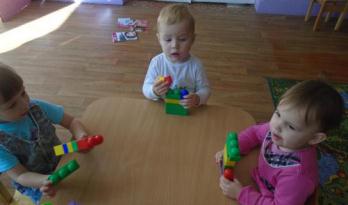 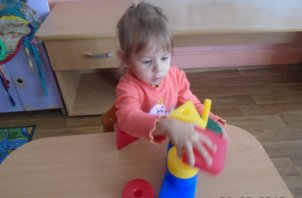 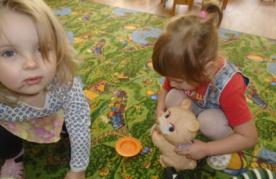 Чем занимаемся в детском саду
Утренняя гимнастика               Рисование
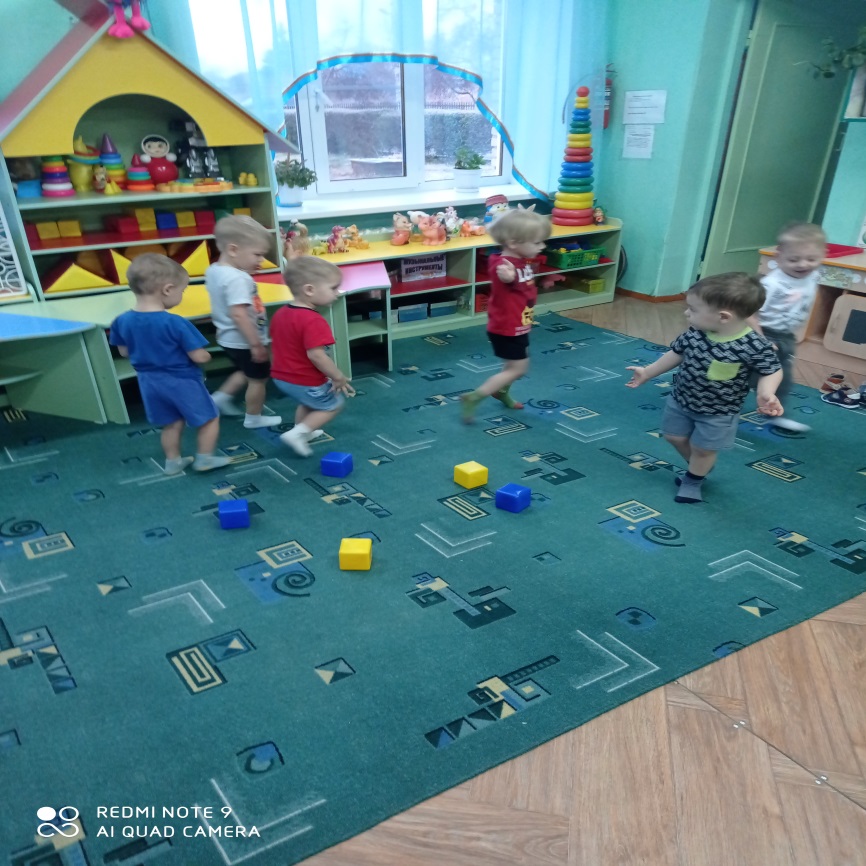 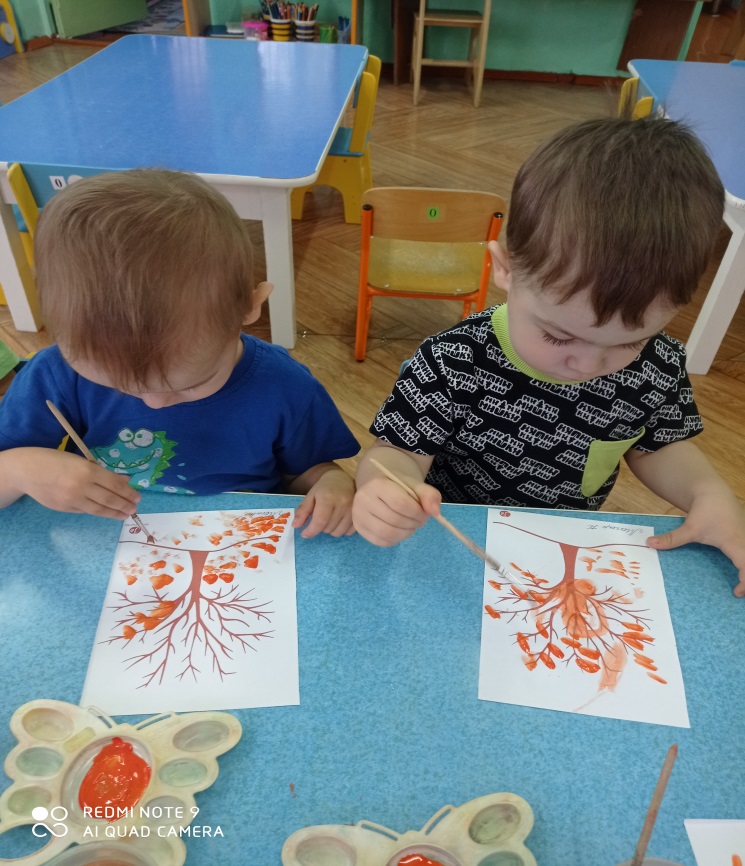 Игры в саду
С\И: «Больница»
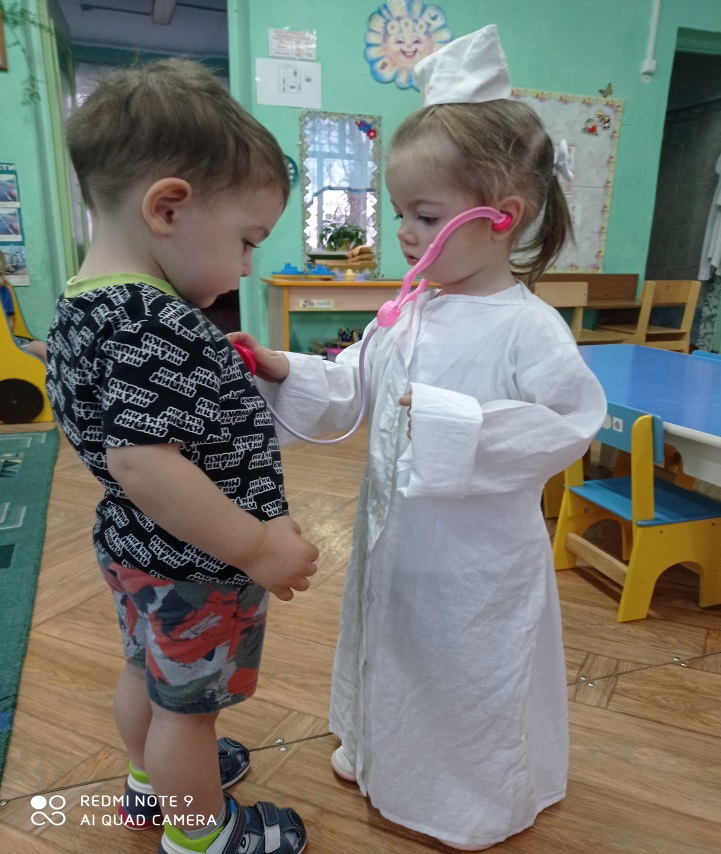 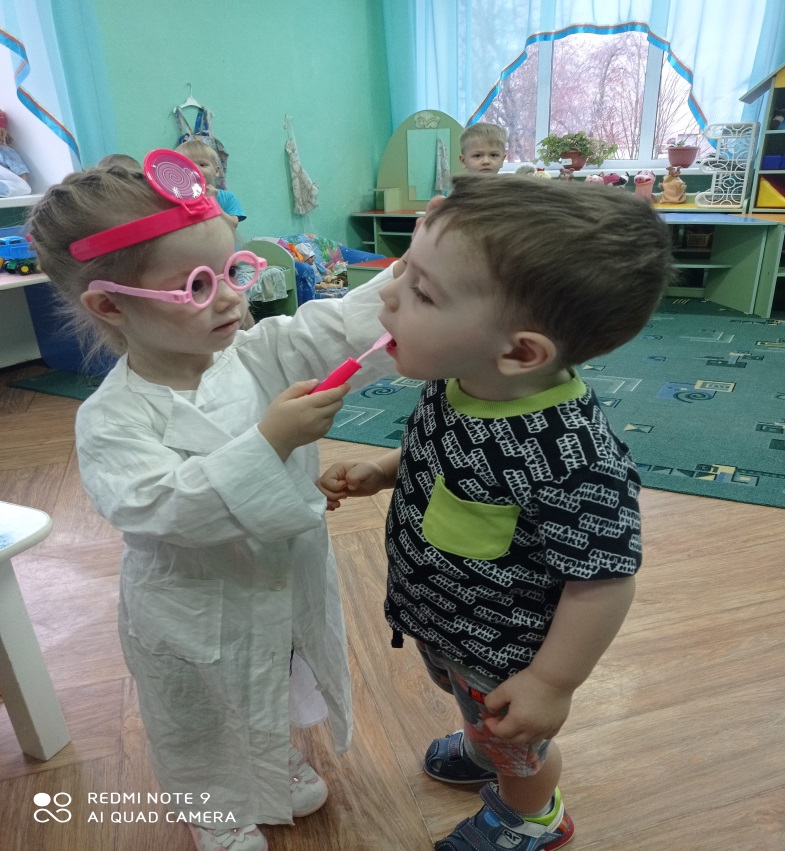 Конструирование
Дорога для машин              Домик из кубиков
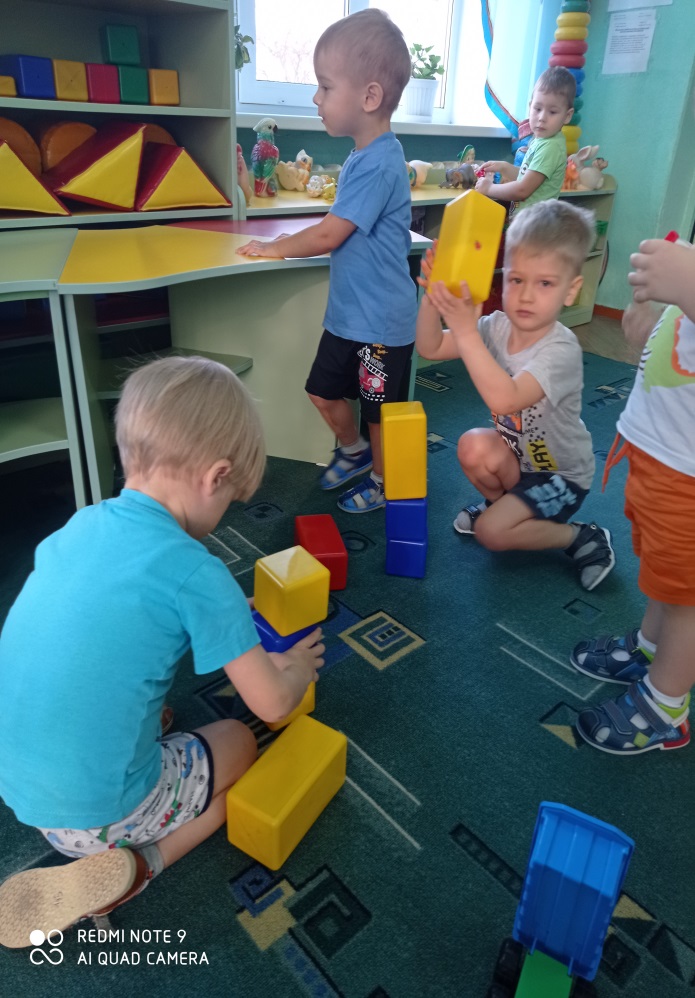 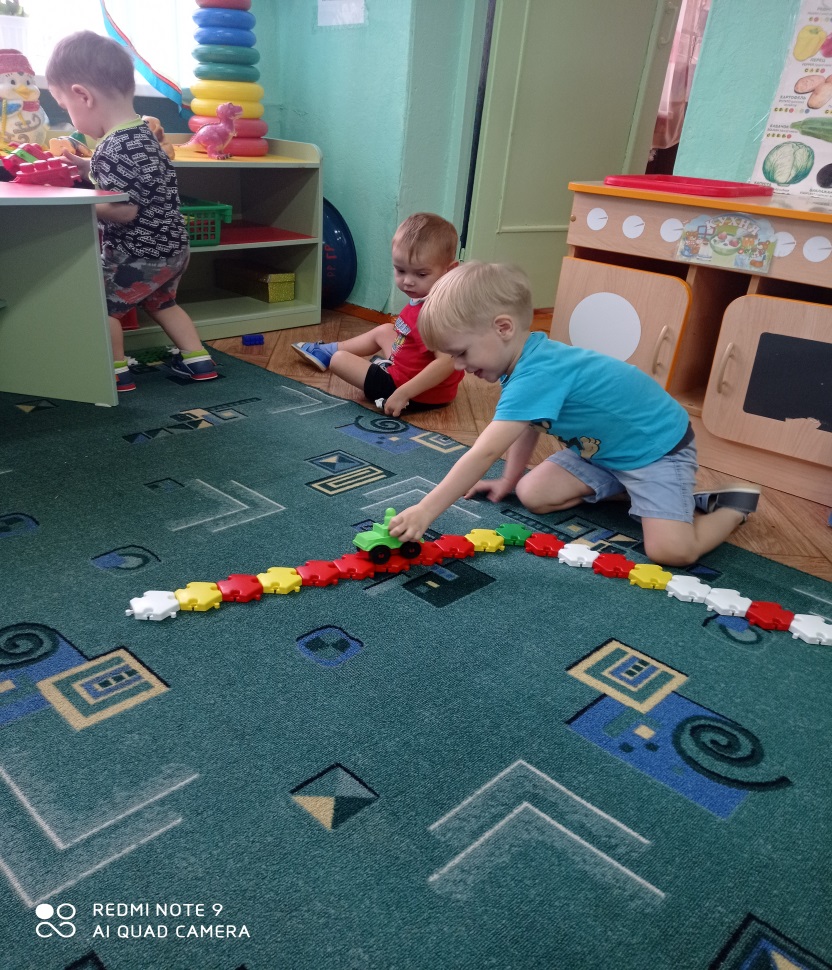 Закаливание после сна
Дорожка здоровья
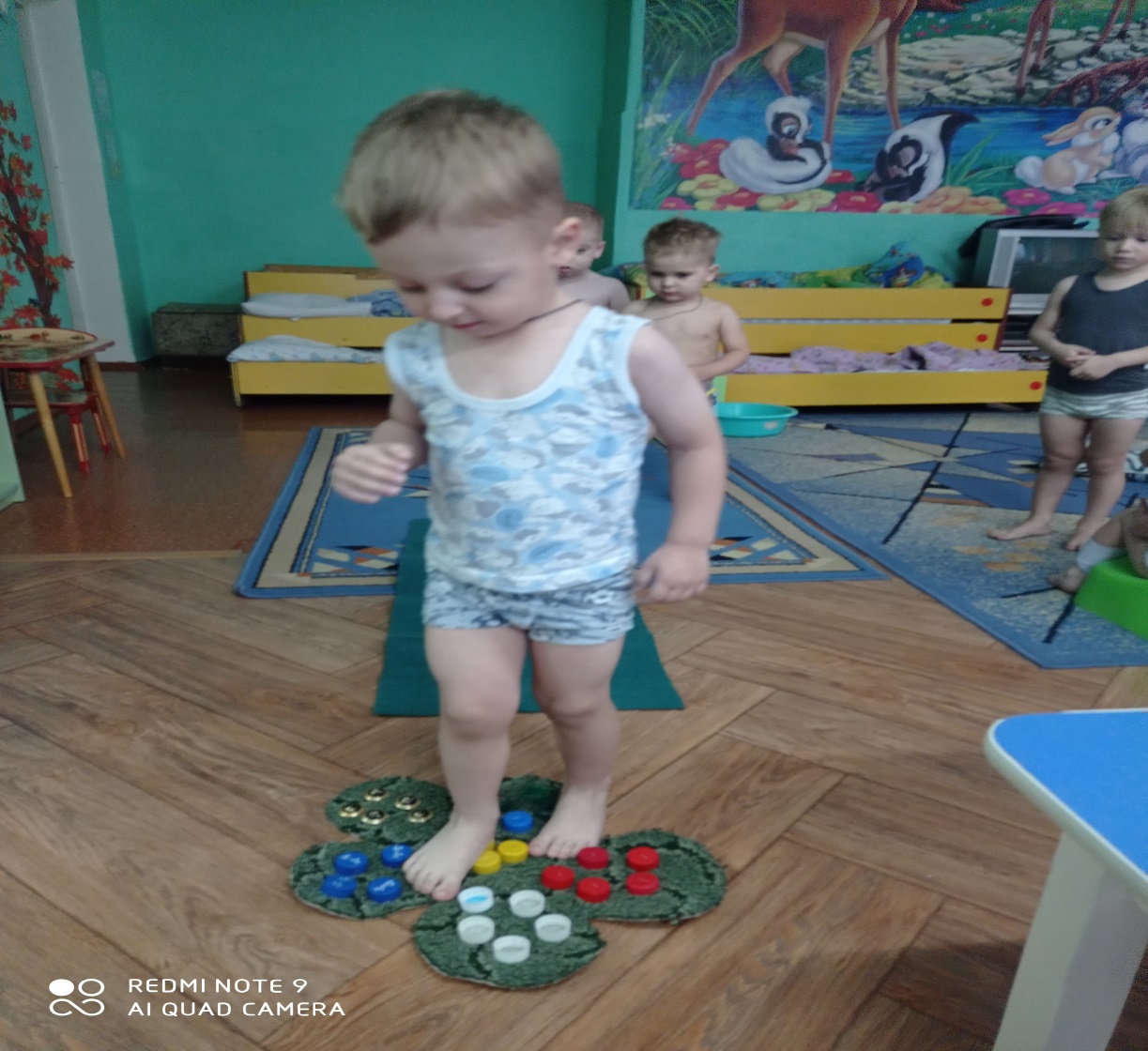 Чтение сказок
Рассматривание картинок
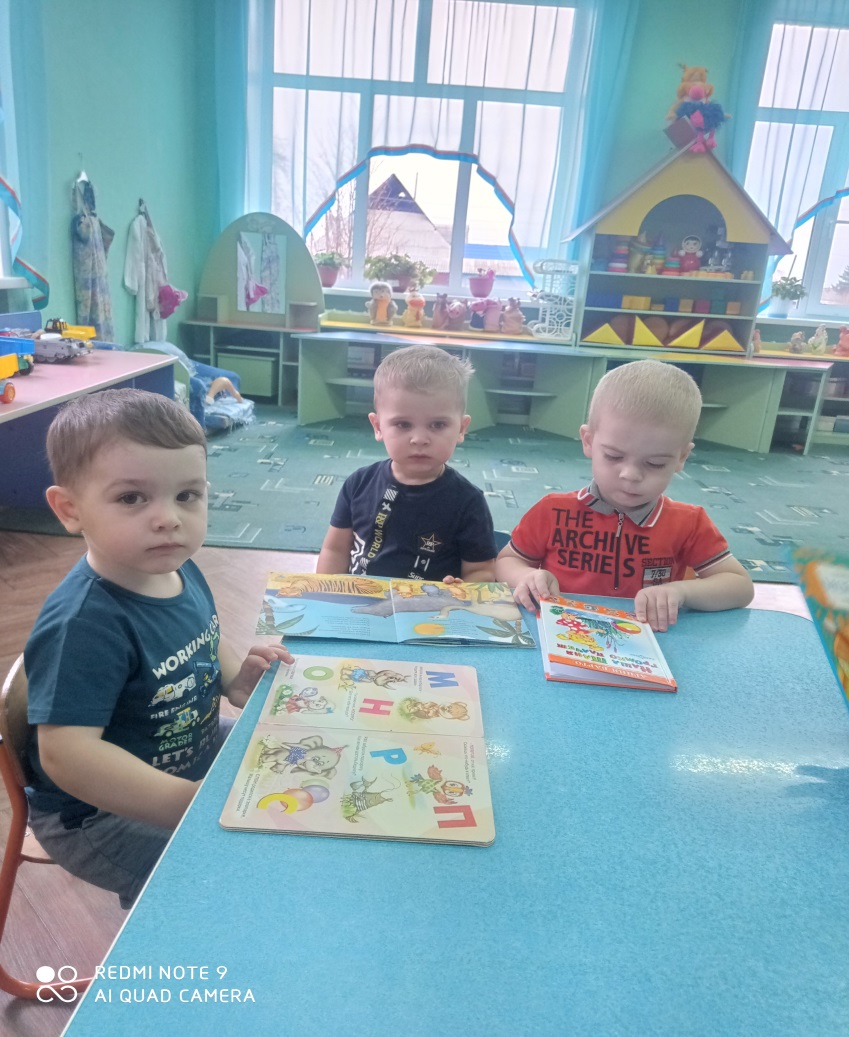 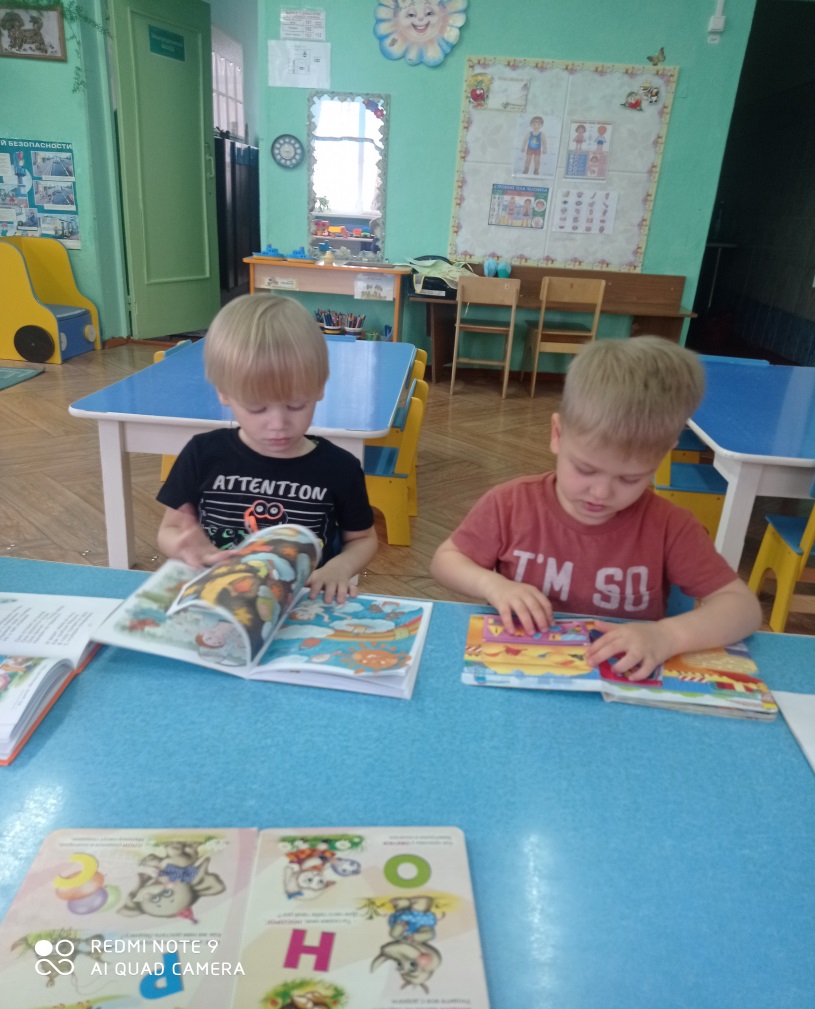